Conceptos básicos
Objetivos
Explicar las magnitudes y los sistemas de unidades utilizados en los circuitos eléctricos. 
Identificar los elementos básicos que constituyen un circuito eléctrico.
Conceptos básicos
Albores de la ciencia eléctrica
Circuitos eléctrico y flujo de corriente
Sistema de unidades
Voltaje
Potencia y energía
Albores de la ciencia eléctrica
Albores de la ciencia eléctrica
Definición de electricidad
Clasificación básica de electricidad
Historia  de la electricidad
Definición de electricidad
“LA ELECTRICIDAD es el fenómeno físico que surge de la existencia e interacción de cargas eléctricas”1
“La electricidad (del griego elektron, cuyo significado es ámbar) es un fenómeno físico cuyo origen son las cargas eléctricas y cuya energía se manifiesta en fenómenos mecánicos, térmicos, luminosos y químicos, entre otros.”2



1. DORF, Richard. “Circuitos eléctricos”. Sexta edición. Alfaomega. Mexico.2006. P 2
2. WIKIPEDIA, LA ENCICLOPEDIA LIBRE. “Electricidad”. [Publicación digital]. Actualizada al 10 de febrero del 2010. Disponible desde internet en http://es.wikipedia.org/wiki/Electricidad#cite_note-larousse-0. con acceso el 10 de febrero de 2010.
Clasificación de la electricidad
Electrostática (Estudio de la carga eléctrica en reposo)
Electrodinámica (Estudio de la carga en movimiento continuo)
Electrostática
Carga eléctrica (Q o q): Elemento con defecto  o exceso de electrones, se mide en C (Coulumbios)
Propiedades de la carga eléctrica:
Repulsión o atracción entre cargas
El electrón tiene una carga eléctrica negativa de -1,6 × 10−19 C y el protón tiene una carga electrica positiva de 1,6 × 10−19 C
Un culombio corresponde a 6,24 × 1018 electrones.
Electrostática
Ley de Coulomb


ke = 8.987x109 Nm2/C2.

Campo eléctrico
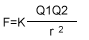 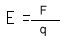 Electrostática
Se tienen dos esferas cargadas eléctricamente con 4x10-8 C y 2.3x10-7 C respectivamente y están separadas 35 cm en el aire. Calcular la fuerza eléctrica de repulsión o atracción entre ellas.
	
	F =( k)Q1Q2/R2F= 9 x 109 Nm2/C2 (4x10-8 C )(2.3x10-7C)/(0.35 m)2F = 6.75x10-4 N en sentidos contrarios (Repulsión)
Ejemplo dos
Suponga  dos cargas sobre el plano horizontal  Q1 de 2x10-3 C y Q2 de -3x10-4 C. Hallar la fuerza de la carga dos sobre la carga uno. Además, el valor del campo eléctrico sobre dicha carga en presencia de una carga de prueba del valor de  Q1. las cargas están separadas 5 cm.
Solución
Q1= 2 x 10-3  C		Q2= -3 x 10^-4  C		
R= 5 cm|			K= 8,99 x 10^9
F21=?				E=?

			  F21= 2.16x106 N   en dirección 0 grados.             			

			E= 1.08x109 N/C en dirección del semieje positivo  de las x
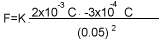 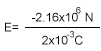 Ejemplo tres
Se localizan tres cargas en un triangulo equilátero de 0.5 metros de lado, hallar la fuerza neta sobre 7 µC y el campo eléctrico, si esta fuera la carga de prueba.
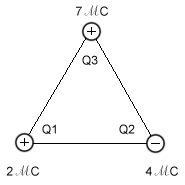 Solución  (F13)
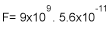 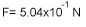 60 grados
Solución F23
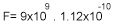 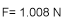 300 grados  o -60 grados
Solución total
Requiere descomponerse cada fuerza en x y en y
F13x= (5.04x10-1 N) x (cos 60) = 0.252 
F13y= (5.04X10-1 N) x (sen 60) = 0.436476803
 
F23x= (1.008 N) x (cos 300) = 0.504
F23y= (1.008 N) x (sen300) = -0.872953
 
Fx= 0.252 + 0.504 = 0.756
Fy= 0.436476803 – 0.872953 = - 0.436476
Solución Magnitud
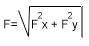 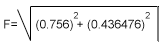 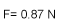 d.ramos05@hotmail.com
Solución dirección
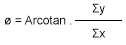 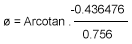 Solución campo eléctrico
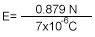 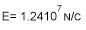 Con dirección 330 grados
Electrodinámica
Rama de la física que estudia los fenómenos y leyes de la electricidad en movimiento.3



3. ENCICLONET. “Electrodinámica”. [Publicación digital]. Actualizada al 10 de febrero del 2010. Disponible desde internet en http://www.enciclonet.com/documento/electrodinamica/. Con acceso el 10 de febrero de 2010.
Historia de la electricidad
Tales de Mileto 600 AC (propiedades del ambar)
Gilbert pública “De Magnet” 1600
Boyle (Electricidad en el vacio) 1675
Von Guerick (generador eléctrico) 1672
Musschenbroek (Botella de Leyden) 1746
Franklin (Clases de carga-1752-, pararrayos 1752)
Historia de la electricidad
Priestley (primer libro de la historia de la electricidad) 1767
Galvani (Experimentos de conducción en ranas 1787)
Volta (Pila) 1800
Ampere (bases de la electrodinámica 1820)
Prescott (Relación corriente y calor) 1841
Historia de la electricidad
Maxwell (Leyes dela electrodinámica en términos matemáticos 1855)
Cable telegráfico 1860
Graham Bell (teléfono) 1875
1881 primera central hidroeléctrica (Niagara)
1880-1900 se fundan diversas empresa de telefonía, organizaciones de normalización
1900 – Desarrollo de las telecomunicaciones, la electrónica y la computación
Circuitos eléctricos y flujo de corriente
Circuitos eléctricos y flujo de corriente
Circuito eléctrico
Señales usadas
Carga e Intensidad de corriente
Circuito eléctrico
“Una red eléctrica o circuito eléctrico es una interconexión de elementos eléctricos unidos entre sí en una trayectoria cerrada de forma que pueda fluir continuamente una corriente eléctrica”4.



4.  DORF, Richard. Ob. Cit. P 8
Carga y corriente
suponga que las cargas se mueven perpendiculares a una superficie de área A, como en la figura (Esta sería el área de la sección transversal de un alambre, por ejemplo.) La corriente es la tasa a la cual fluye la carga por esta superficie.
Carga y corriente
Si ΔQ es la cantidad de carga que pasa por esta área en un intervalo de tiempo Δt, la corriente promedio, i, es igual a la carga que   pasa por A por unidad de tiempo: 





i en |A| y Q o q en |C|
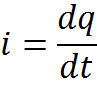 Carga
Cantidad de electricidad responsable de los fenómenos eléctricos
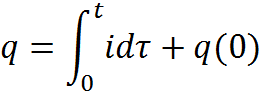 SEÑALES USADAS
Corriente continua
i(t)=t
i(t)
Corriente alterna
I
i(t)=Isenwt, t>=0
Exponencial
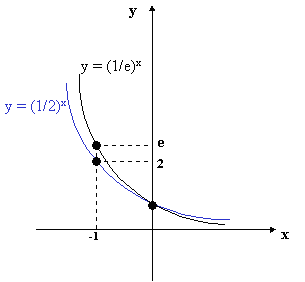 i
i
i(t)=Ie-bt, t>=0
i
I
t
Ejemplo uno
La carga que ha ingresado a un elemento de circuito es q (t)=4(I-e-3t) cuando t mayor o igual a cero (0) q (t)=0 cuando t menor que 0. Calcule la corriente en este elemento del circuito para t mayor o igual a 0.
Solución:
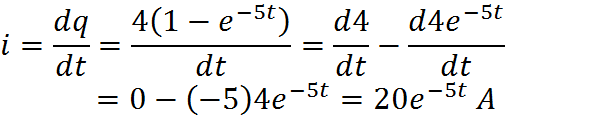 Ejemplo dos
Determine la corriente de un elemento si la carga total que ha entrado a el esta dada por: q (t)= 4sen (3t)
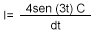 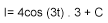 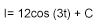 Ejemplo tres
Determine la carga que ha entrado a un elemento en el momento t,   Si i(t): 8t2 -4t |A|, t>=0 suponga que q  (0)=0.
 Solución:
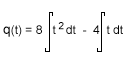 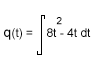 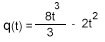 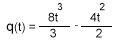 C
Unidades de medición
Sistema internacional de mediciones
Creado en 1960 por la Conferencia Internacional de pesas y medidas que cumple algunas reglas:
Las unidades fundamentales son la longitud, la masa, la temperatura, el tiempo, la corriente eléctrica, la temperatura termodinámica, la cantidad de sustancia y la intensidad lumínica. Las que no aparecen aquí son derivadas
Los símbolos de unidades que corresponden a nombres propios van en mayúscula los demás No
Hace uso del sistema decimal para relacionar cantidades (múltiplos y submúltiplos)
Unidades básicas
Algunas unidades derivadas
Múltiplos y submultiplos
Notación científica
Ejercicios
Presentar en notación científica y en la unidad básica las siguientes cantidades.
470ms = 4, 7 * 10-1 s               
1200micro H = 1, 2 *102  H
0,002 micro F = 2 * 10-9 F      
0, 31 Km = 3, 1 *102 m
5) 200*10-4 µs= 2* 10-9 s     
6) 0, 00123 GHz = 1236 * 103 Hz                   
 7)  0, 0723* 101  TΩ = 7, 23 *1011 Ω
Voltaje, potencia y energía
Voltaje
Voltaje. Trabajo necesario para trasladar una carga eléctrica positiva y unitaria desde una terminal a otra.
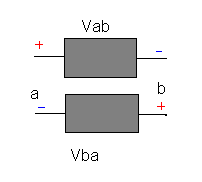 Vab=-Vba
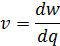 En V
Potencia
Cantidad de energía entregada o absorbida por unidad de tiempo.
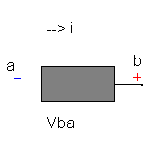 Convención Activa. Potencia Suministrada.
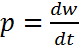 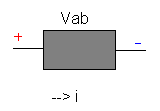 En W
Convención Pasiva.
 Potencia Absorbida.
Potencia
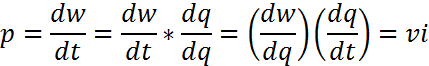 Energía
En un circuito eléctrico hay transformación de energia
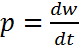 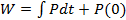 En J
Ejemplo uno
Considerando los elementos de la convención pasiva, cuando el voltaje es 4 [V] y la corriente es 10 [A], calcular la potencia y energía absorbida durante el elemento por 10 [s].
P=V*I=4[V]*10[A]=40[W]
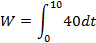 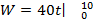 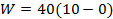 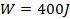 Ejemplo dos
La corriente que pasa por un elemento y el voltaje a través del mismo, varían con el tiempo como se muestra en la figura, graficar la potencia que se entrega al elemento para t>0. Cuál es la energía total entregada al elemento entre 0-25[s]. La corriente y el voltaje se apegan a la convención pasiva.
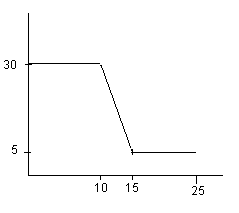 v
i
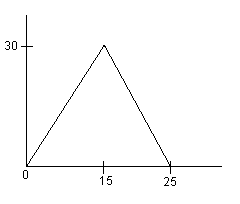 Solución (0 a 10 s)
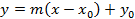 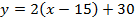 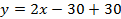 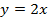 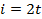 V=30
Solución (10 a 15 s)
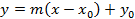 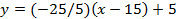 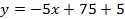 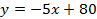 La i continua en 2t
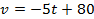 Solución
Solución
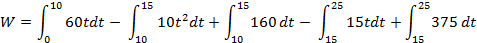 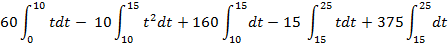 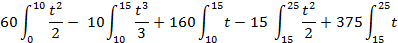 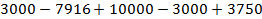 5833  |J|
Solución de 15 a 25 s
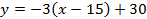 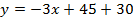 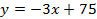 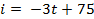 El voltaje es 5